Spanish Exploration & Colonization
17th Century
During the Renaissance, a desire for new trade routes to Asia led to an Age of Exploration
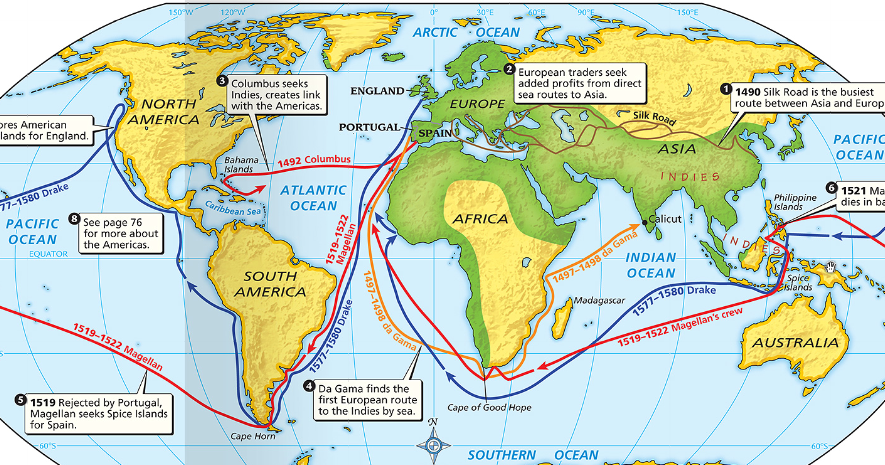 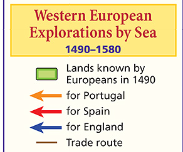 Christopher Columbus’ “discovery” of America  in 1492 transformed the future of American Indians & Europeans
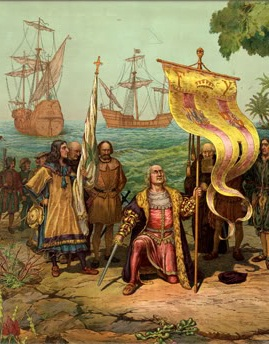 European explorers  found new trade routes & formed overseas colonies
Portugal was the first country to settle in the Americas (Brazil)
The arrival of Europeans led to the introduction of new products between Indians & Europeans called the Columbian Exchange
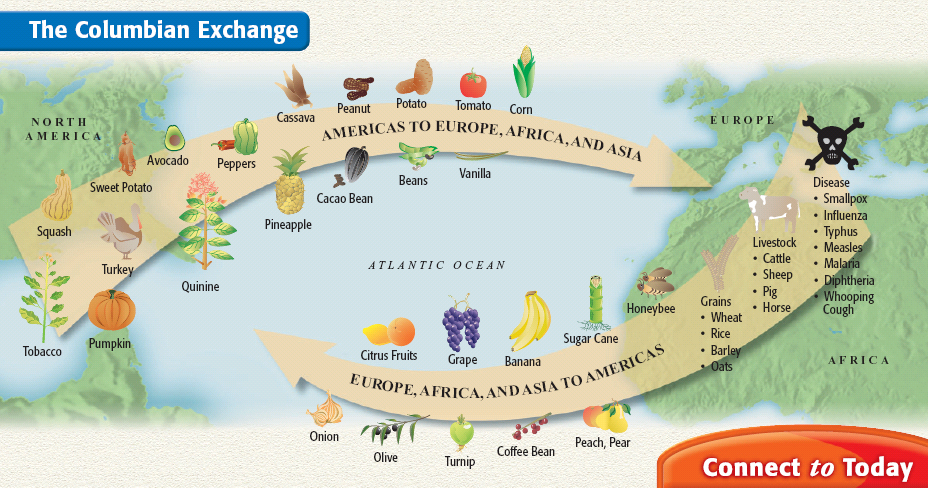 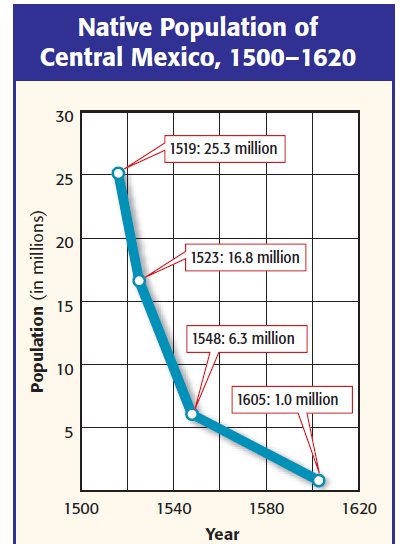 The introduction of potatoes & corn helped improve the diets & life expectancy of people throughout the world
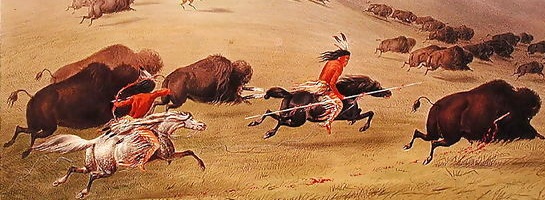 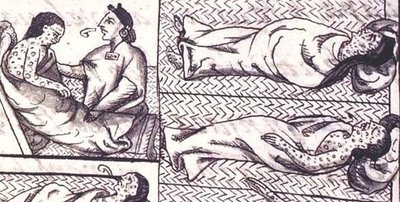 The introduction of European diseases like smallpox & influenza killed as many as 90% of Native Americans
The introduction of European grains, horses, & cattle transformed many Indian cultures
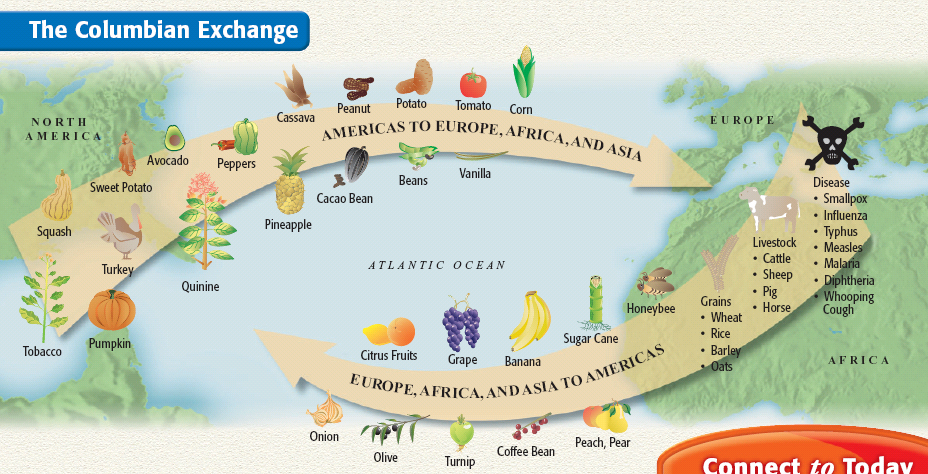 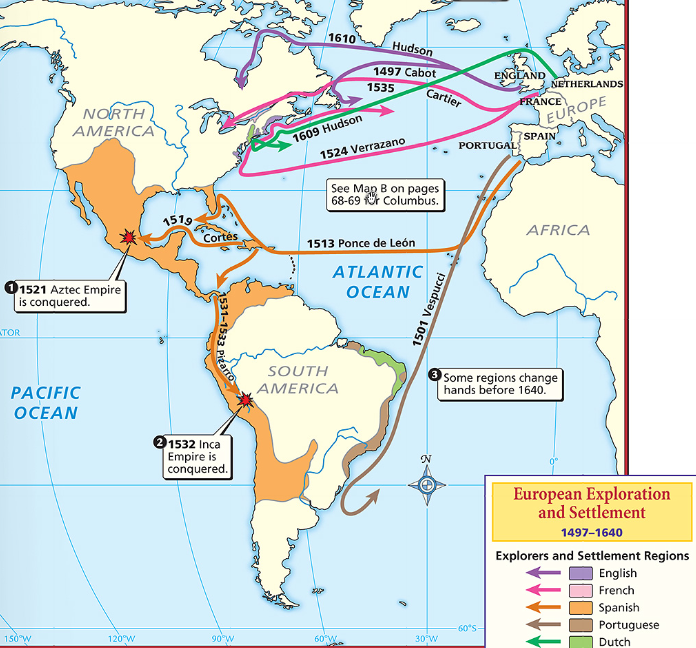 Spain sent explorers called conquistadors to the New World to find gold & conquer lands
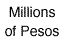 Cortez conquered the Aztecs
Pizarro conquered the Inca
Gold from America increased Spain’s wealth & power
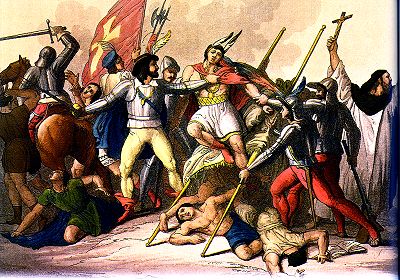 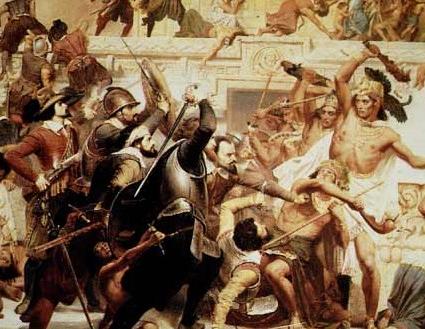 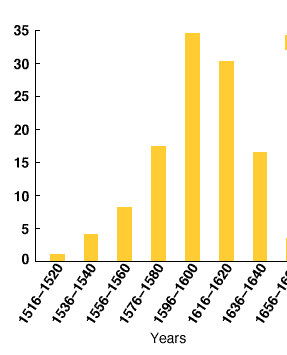 The success of the Spanish colonies encouraged other European powers to  form permanent colonies in North America
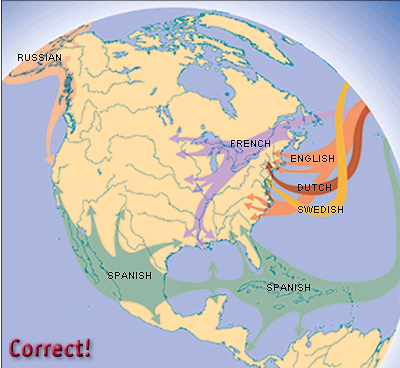 The very first permanent European settlement in North America was St. Augustine
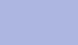 Use these documents to guess what the Spanish colonies in North America were like
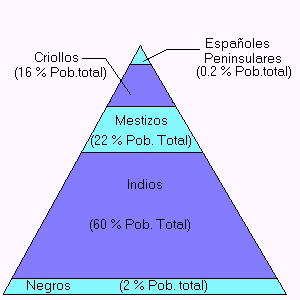 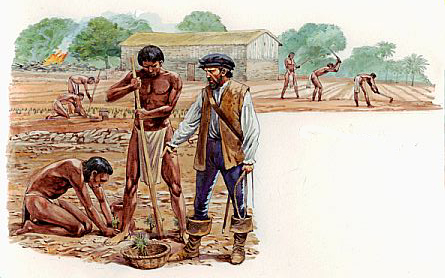 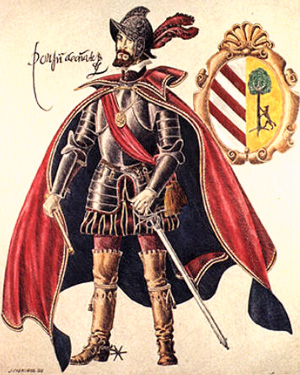 “I find it confounding to attempt to Christianize the native peoples, and then,  when we have done so, to make slaves of them on our estates. In God’s name is that any way to treat Christians?”
         --Bartolome de las Casas
Spanish peninsulare
In the 1600s & 1700s, Spain dominated Central & South Americas and the SE & SW regions of North America
Spanish conquistadors searched for gold & silver
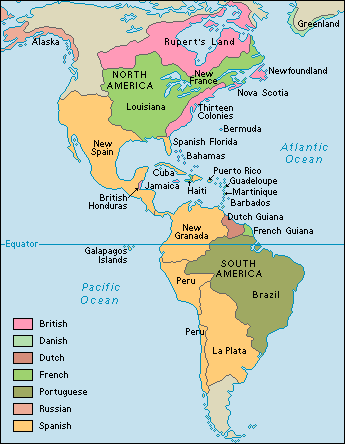 Spain converting Indians to Catholicism & created missions in America
Why did the Spanish colonize in America?
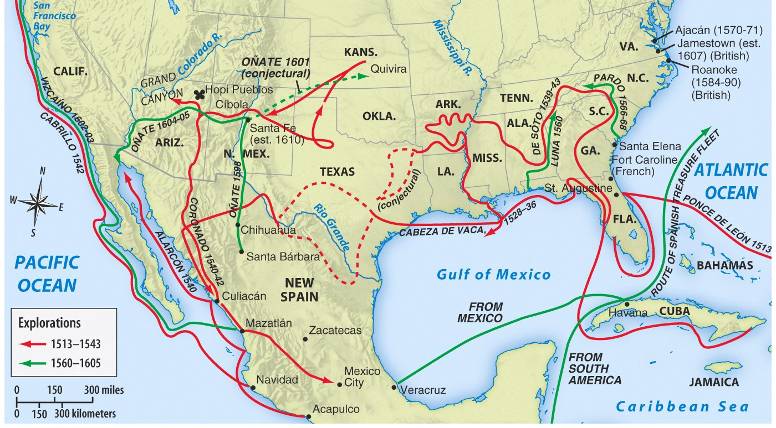 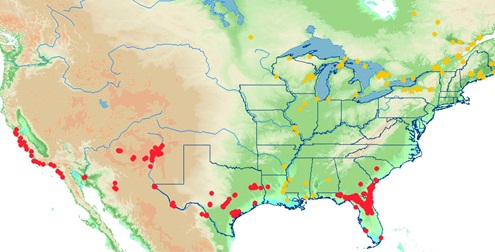 Red = Spanish missions
The King of Spain who sent viceroys to strictly govern the colonies (Colonists could not vote & had few freedoms)
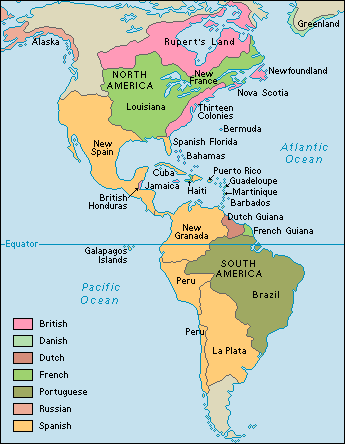 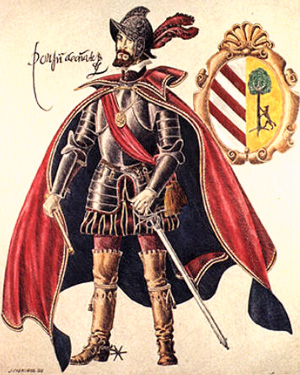 The economy of the Spanish colonies was based on mining gold & silver (bullion)…
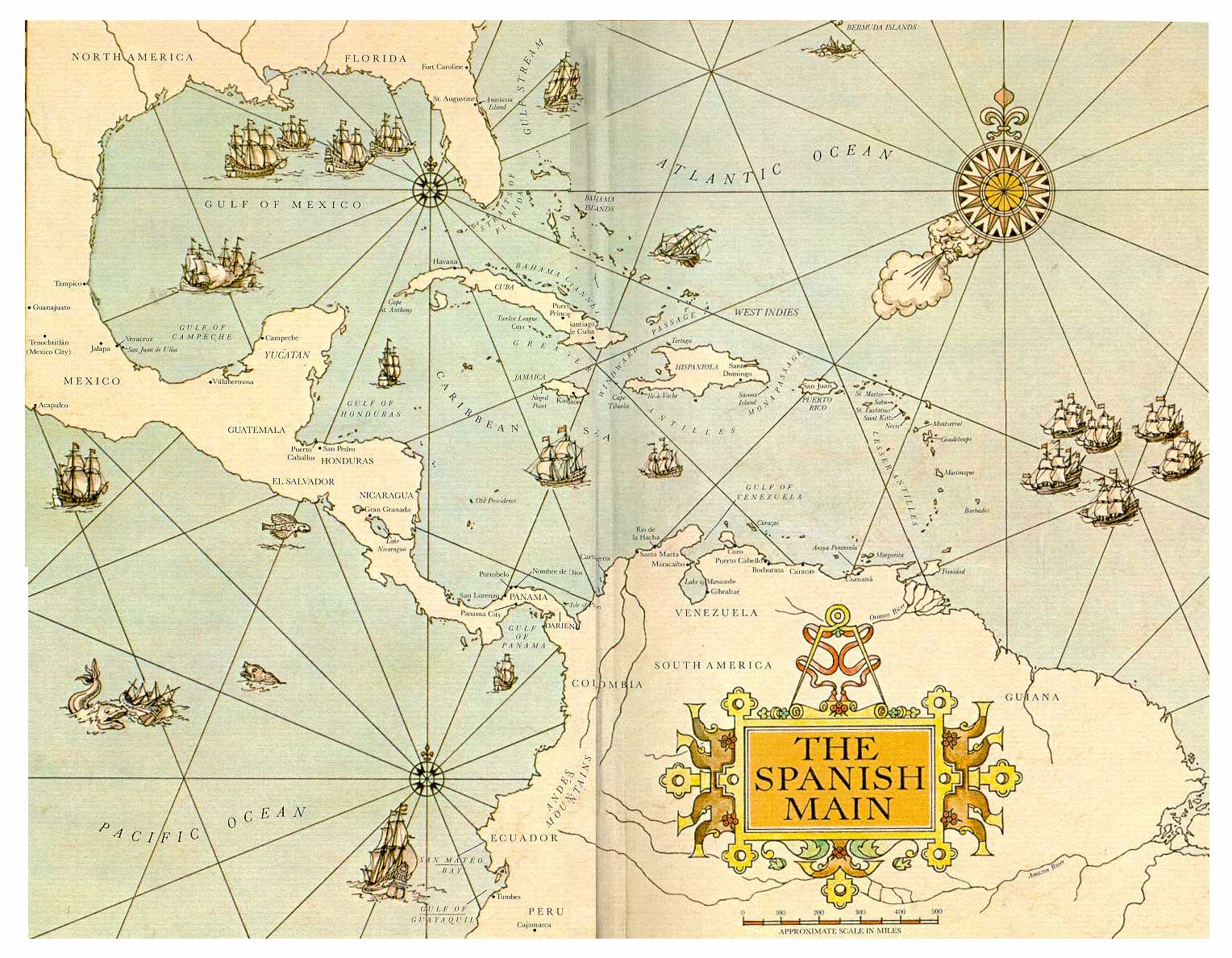 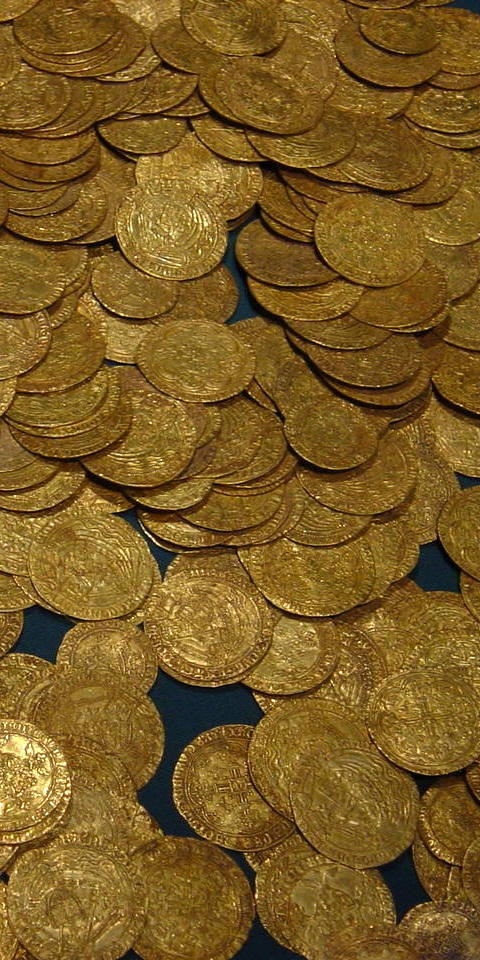 … & haciendas (plantations) using the encomienda system of Indian workers to farm cash crops like sugar
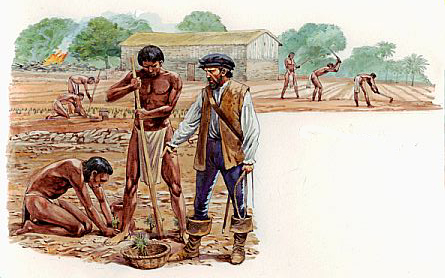 Spanish colonial society was strictly controlled
Viceroys (royal governors) had power & were at the top of society
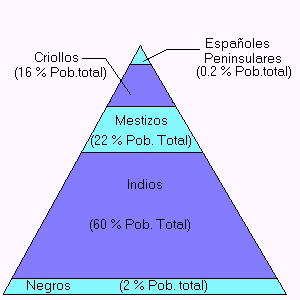 White Spanish colonists (creoles) had land & wealth
The lack of colonial women led to intermarriages between white colonists & Indians (mixed-race Indians were mestizos)
Native Indians & African slaves made up the bottom of colonial society
French Exploration & Colonization
17th Century
Use these documents to guess what the French colonies in North America were like
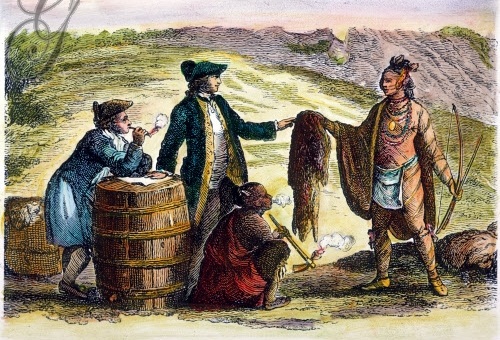 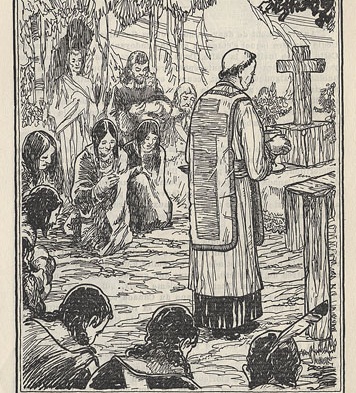 In the 1600s, French explorer Samuel de Champlain failed to find a  NW passage through Canada but created the French colony of Quebec
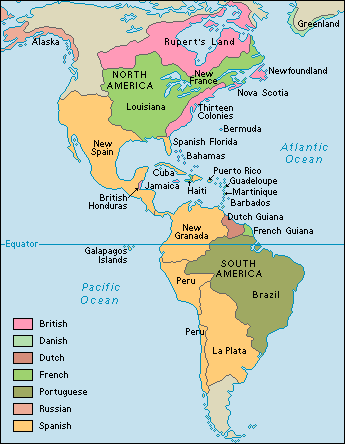 France claimed land from Canada to New Orleans & controlled territory along the Mississippi River
Why did the French colonize in America?
Like Spain, the French colonists focused on wealth & converting Indians to Catholicism
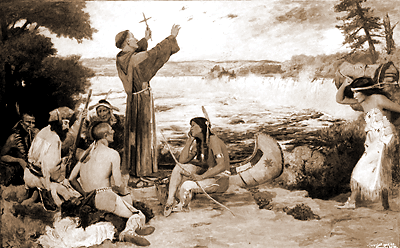 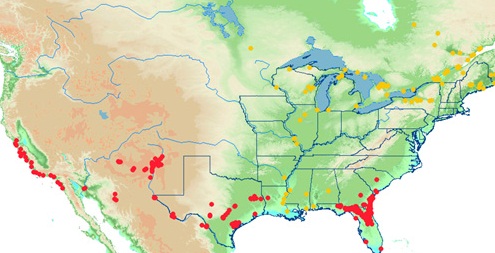 Yellow = French missions
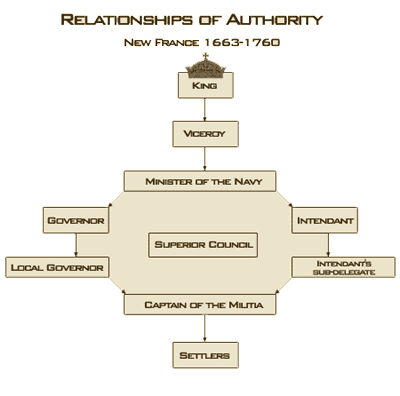 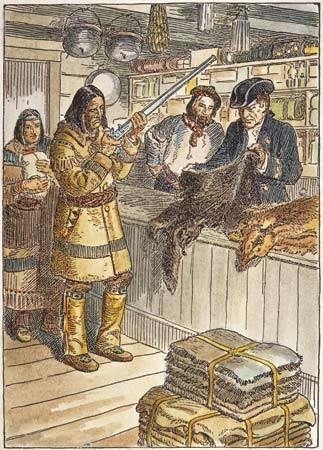 Most French colonists profited from the fur trade, small-scale farming, or lumbering
Because the French needed furs, they were the most friendly with the local Indians…
…French colonists had to be Catholic & few people immigrated to America
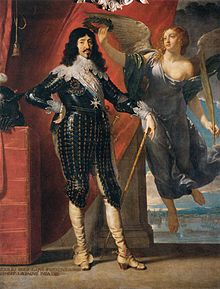 Like the Spanish colonies, the French colonial gov’ts were strictly controlled by the King of France who ruled via royal governors